Development Finance Institution Altum
Lija Vitolina, Head of Corporate Division 
22 March 2016
Altum CV
Main facts:
Altum – since April, 2015 as a result of the merger of three separate institutions
established as 100% State-owned joint stock company 






Altum – «one-stop-agency» for entrepreneurs to get state support financial instruments
Ministry of Agriculture
(30%)
Ministry of Finance
(40%)
Ministry of Economy
(30%)
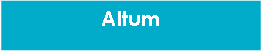 [Speaker Notes: Altum has been created in April, 2015 as a result of the merger of three separate institution: Rural Development Fund, Latvian Guarantee Agency and development part of Latvian Morgage and Land bank (ALTUM).
The establishment of the integrated Development Finance Institution was accomplished in two stages. The first stage was the transferring of the equity of RDF, LGA and ALTUM to the Development Finance Institution, thus establishing a group of development finance institutions. This stage successfully accomplished on 11 September 2014. The paid up share capital of the Development Finance Institution was EUR 204.86 million. The second stage encompassed reorganization of the ALTUM, LGA and RDF thus establishing an integrated Development finance institution. This stage was successfully accomplished on 15 April 2015. The reorganization process was carried out not to interrupt the implementation continuity of the support programmes implemented by ALTUM, LGA and RDF. 
LMLB - from 1 January 2014, the Mortgage and Land Bank of Latvia ceased its commercial functions and on 19 December 2013 surrendered its license as a credit institution. 
LGA's main functions were the implementation of State support and development programmes in the form of guarantees, mezzanine loans, venture capital investments and short-term export credit guarantees. 
RDF was active in providing credits and/or individual credit guarantees to companies active in the agriculture and fisheries sectors. 

2. The main aim of restructuring: (1) to increase efficiency in program implementation, (2) to strengthen coordination among programs and (3) to provide entrepreneurs with a “one-stop-agency” for state support mechanisms.]
Altum role on the Latvia‘s national economy
The main task: to stimulate development of Latvia‘s national economy

The main principles of operation are:
to supplement the markets
to correct market failures identified on the Latvian financial market
to act in cooperation with the private market participants 
	
All activities are implemented under the Government mandate.
[Speaker Notes: Role on the Latvian's national economy:
to supplement the markets - aim is to operate complementary to the financial market and not creating undue distortions of competition
to correct market gaps and inefficiencies - operates in the financing segment where market failures are identified
(3) act in co-operation with the private market participants (example, the Association of Latvian Commercial Banks, Latvian private equity and venture capital association, Council of Agriculture Organizations (Lauksaimniecības organizāciju sadarbības padome)

In cooperation with other participants in the financial market, Altum constantly develop the services offered, in order to provide suitable financing solutions in a changing economic environment.

Aim are: 
(1) implementing programmes (e.g. development programmes in line with State aid law, including notified measures declared compatible by the Commission, and channelling co-funded programmes and projects of international financial institutions) approved by the Cabinet of Ministers;
(2) taking part in the development of the State support and development programmes in accordance with the delegated tasks and in cooperation with relevant sectoral ministries, representatives of the non-governmental sector and other cooperation partners; 
(3) collecting and providing information to policy makers about State support and development programmes;
(4) ensuring professional supervision and coordination of the financial engineering instruments and development programmes.]
Areas of Activity
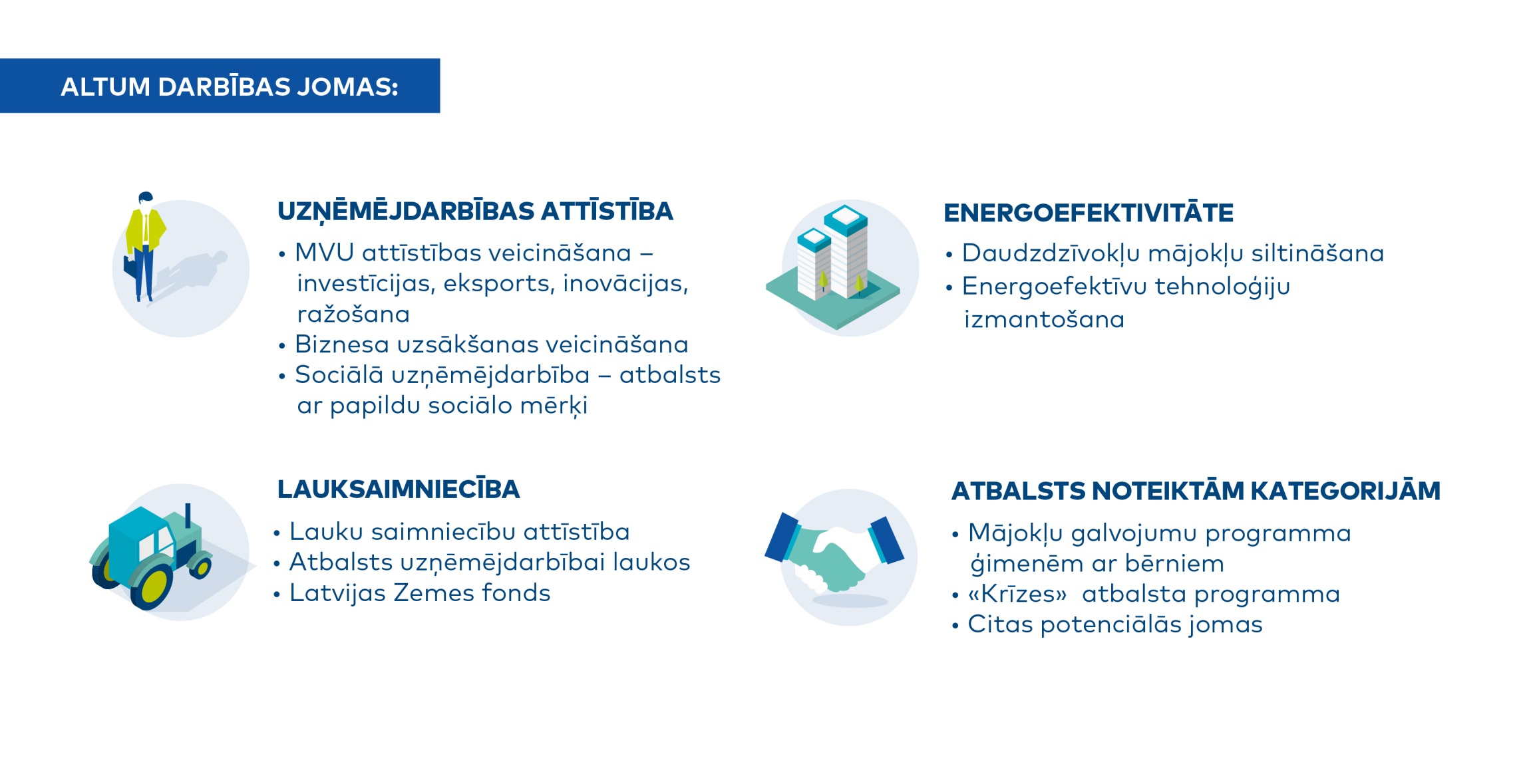 Development of Entrepreneurship
SME access to finance – investments, export, innovations, manufacturing
Promote start-ups
Social entrepreneurship
Energy Efficiency
Housing renovation 
Renovation of public and industrial buildings 
Use of energy efficient technologies
Agriculture
Support to agricultural and rural companies
Land Fund of Latvia
Other targeted support
Housing guarantees to families with children
Other potential areas
4
[Speaker Notes: DME – heat insulation for appartment houses: loans and guarantees, grants.  It is planned to reach the heat effieciency effect for 1700 houses, support amounting to 166,4 milj. euro: ERAF finansējums 141,4 milj. euro; valsts budžeta līdzfinansējums 24,9 milj. euro. Process of consultations starts as of end of April 2016 and first support planned as of July 2016

Altum realizē valsts atbalsta programmas četros pamatvirzienos: 
(1) Atbalsts uzņēmējdarbībai jomās ar paaugstinātu risku (trūkst nodrošinājuma, kapitāla, pieredzes), īpašu uzsvaru liekot uz biznesa uzsācēju apmācību, mentoringu un finansēšanu
(2) Daudzpusīgs piedāvājums lauksaimniecības nozares attīstībai
(3) Komplekss atbalsts dzīvojamo ēku īpašniekiem energoefektivitātes paaugstināšanā
(4) Citas valsts deleģētas funkcijas, piemēram, garantijas mājokļa iegādei ģimenēm ar bērniem]
State support – solutions for different necessities
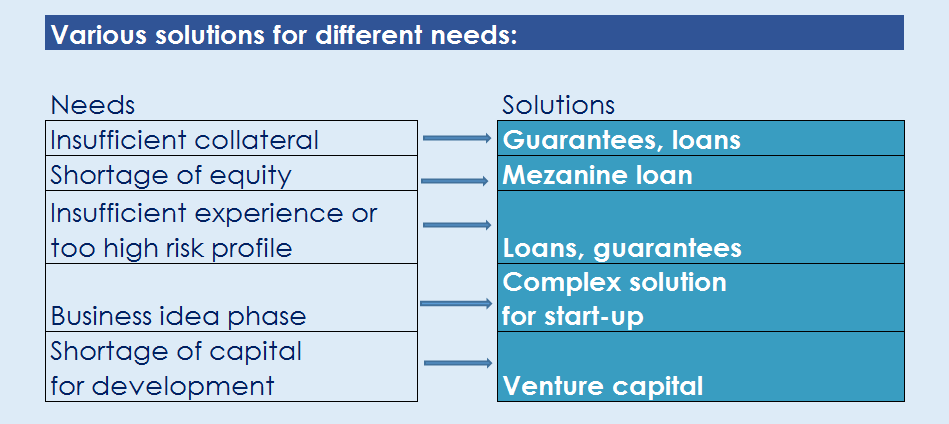 [Speaker Notes: InnovFin SME Guarantee: counter-guarantee facility to improve access to finance for research & innovation intensive SMEs and small Mid-caps (info: employees up to 499). 
Thanks to the EIF counter-guarantee more risk finance is available to financial recipients at a reduced guarantee fee rate. 
Under this facility EIF provide counter-guarantee to selected Financial Intermediaries, in return for a fee (mums jāmaksā EIF - 0.5% per annum with respect to an SME Transaction and 0.8% per annum with respect to a Small Mid-cap Transaction). (info: direct guarantee būtu Altum aizdevumu programmām, bet counter – guarantee Altum garantiju programmām).
Altum allocates the eligible transactions to the portfolio. 
Eligible financing: 
(1) New loans, credit lines, and/or financial leases;
(2) Innovative:
- “innovative” SMEs/Small Mid-caps, i.e. satisfying at least one of a list of pre-defined criteria; 
- invest in producing or developing innovative products, processes and/or services and where there is a risk of technological or industrial failure; or 
- “fast growing enterprises”, measured by employment or by turnover: annual increase > 20% 
(3) Loan amount: min EUR 150k (max 7.5 MEUR)
(4) Loan maturity: min 1 year – max 10 years 

InnovFIn programmas mininālā aizdevuma summa ir 25 TEUR, bet tā kā veidojam kombinēto variantu ar COSME programmu, tad šīs programmas ietvaros mēs nosakām minimālo summu 150 TEUR.]
Guarantees
Amount up to 2 mEUR:
commercial: 1.5 mEUR
agriculture:  2 mEUR

Volume: up to 80%
 Maturity: up to 10 y

Fees:
commercial - yearly: 0.6  – 1.25 % 
agriculture one-off: 0.5% - 2.0%

 Important:
financially sound 
no tax debts accquired
good reputation
sector  to be supported
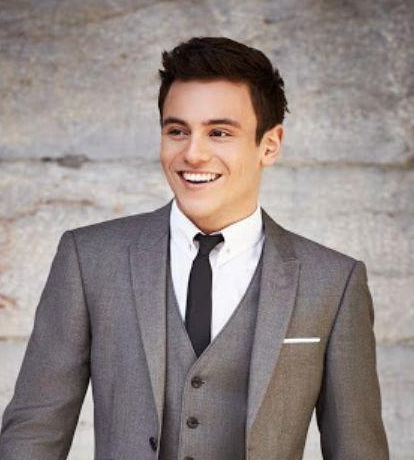 If I know what I want to achieveI get it
* Supported sectors: producing, processing, trading, construction, industrial real estate development, agriculture, wood processing, fish processing, appartment houses insulation
[Speaker Notes: DMS – appartment houses insulation – garantijas līdz 15 gadiem

Saskaņā ar likumu Par valsts budžetu 2016.gadam Valsts saistību apmērs par ALTUM izsniegtajām garantijām ir EUR 100 247 000 apmērā
Svarīgi: Valsts saistības attiecas uz visām lauksaimnieku garantijām un 2016. gadā piešķirtajām komersantu garantijām

Nozares, kurām kredītu garantijas neizsniedz: finanšu un apdrošināšanas darbības; transportlīdzekļu, individuālās lietošanas priekšmetu, sadzīves aparatūras un iekārtu iznomāšana; operācijas ar nekustamo īpašumu, izņemot gadījumus, ja garantija tiek piešķirta darbības programmas "Infrastruktūra un pakalpojumi" papildinājuma 3.4.4.1.aktivitātes "Daudzdzīvokļu māju siltumnoturības uzlabošanas pasākumi" projekta īstenošanai vai nekustamā industriālā īpašuma attīstīšanai;
azartspēles un derības; ieroču, munīcijas, tabakas izstrādājumu, alus un alkoholisko dzērienu ražošana un tirdzniecība.
Darbības, kurām kredītu garantijas neizsniedz: kravas autotransporta līdzekļu iegāde uzņēmumiem, kas veic komercpārvadājumus ar autotransportu; garantijas saņemšana avansa maksājumam citu Eiropas Savienības projektu īstenošanai;
kapitālsabiedrību kapitāldaļu iegāde; darbībām, kas saistītas ar elektroenerģijas ražošanu un siltumapgādi.


Ražotājus un pārstrādātājus

Tirgotājus

Būvniekus un industriālo nekustamo īpašumu attīstītājus

Lauksaimniekus, mežsaimniekus un zivsaimniekus

Iedzīvotājus - daudzdzīvokļu ēku energoefektivitātes uzlabošanas jomā]
Guarantees by sectors as of 31.12.2015 (%)
Mezzanine loans
Mezzanine loan = cofinancing 
together with the commercial bank

Main terms:
Mezzanine volume: up to 35-45% calculating from project direct costs
Amount: not exceeding 5 mEUR

Maturity: up to 10-15 y

Mezzanine – subordinated loan  vs commercail bank’s loan with next range mortgage
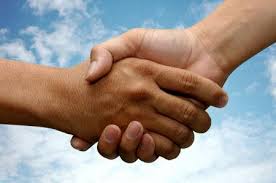 [Speaker Notes: Mezanīna aizdevums ir ALTUM līdzfinansējums kopā ar bankas aizdevumu Aizņēmēja projektu realizēšanai.
Izmanto gadījumos, kad uzņēmuma radīšanai vai attīstībai banka ir gatava piešķirt aizdevumu, bet prasa uzņēmumam ieguldīt lielāku savu līdzdalību projekta finansēšanā. Nepieciešamo starpību var segt ar Mezanīna aizdevumu.

Ja pagarina esošo mezanīna programmu: Apgrozāmo līdzekļu aizdevuma maksimālais termiņš ir 3 gadi un apjoms nepārsniedz 200 tūkst. EUR

Jāpievērš uzmanība:
Finansējamo nozaru ierobežojumam
Finansējuma mērķim(piemēram, nevaram finansēt kapitāldaļu iegādi, refinansēt);
Nevar apvienot ar citiem valsts atbalstiem (piemēram, struktūrfondi, garantijas uz to pašu projektu)
Finanšu grūtībām un nodokļu parādiem

Mezanīna ierobežotās nozares: 
lauksaimniecības produktu primārā ražošana, zivsaimniecības un akvakultūras nozare
ieroču un munīcijas ražošana un tirdzniecība
tabakas izstrādājumu ražošana un tirdzniecība
alkohola ražošanai un tirdzniecībai
azartspēles un derības
finanšu un apdrošināšanas darbības
operācijas ar nekustamo īpašumu, izņemot industriālā nekustamā īpašuma attīstīšana.
transportlīdzekļu, individuālās lietošanas priekšmetu, sadzīves aparatūras un iekārtu iznomāšana
sabiedrisko, politisko un citu organizāciju darbība
individuālās lietošanas priekšmetu un mājsaimniecības piederumu remonts, pārējo individuālo pakalpojumu sniegšana
mājsaimniecību kā darba devēju darbība
mazumtirdzniecība (jaunajā mezanīnu programmā)
Nozaru ierobežojumi, kas attiecas tikai uz investīciju aizdevumiem:
sintētisko šķiedru ražošanas nozare
tērauda nozare
kuģu būves nozare
ogļu nozare
transporta nozare, kā arī saistītajai infrastruktūrai
elektroenerģijas un siltumapgādes nozare, t.sk., sadale un infrastruktūra]
Mezzanine by sectors as of 31.12.2015 (%)
[Speaker Notes: Būvniecības nozare: mezanīns 992 tEUR klientam ARSAVA – finansēts pacēlājs – mobilais celtnis, ko izmanto būvniecības procesā. Tiek iekļauts būvniecības nozarē dēļ Lursoft klasificētās nozares – citur neklasificētie specializētie būvdarbi]
Export credit guarantees
Deferred payment insurance
Foreign bayer’s insolvency risk coverage
Foreign bank’s insolvency risk coverage
Exporting company profile
SME and  large companies
experienced exporters or new ones
exporters of consumer goods, capital goods and services        
        
 Guarantee amount
up to 1 mEUR on a foreign debtor
 Deferred payment
up to 2 years
 Guarantee coverage
up to 90%                            
 Premium fee
0.2% - 3.7%
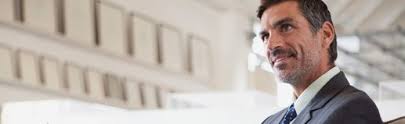 10
[Speaker Notes: Atliktā maksājuma apdrošināšana	
Ārvalstu pircēja maksātspējas riska segšana
Ārvalstu pircēja bankas riska segšana

Programmas mērķis:
Palīdzēt Latvijas uzņēmumiem ieiet jaunos (attīstības valstu) tirgos
Veicināt eksportētāju sadarbību ar jauniem partneriem
Veicināt eksportu uz valstīm, kur uzņēmēji saskaras ar tradicionāli augstāku risku
Piedāvāt pakalpojumu tirgos, kur privātie tirdzniecības kredītrisku apdrošinātāji to nesniedz
Piedāvāt pakalpojumu darījumiem, kuros kredītriska periods ir ilgāks par privāto kredītrisku apdrošinātāju risku vadības politikā pieņemto]
Export credit guarantees
ALTUM CC
and decision
to issue 
the guarantee
Agreement 
signing
ALTUM
analyses 
the risk of 
foreign buyer
Deliveries 
under export 
guarantee 
risk coverage
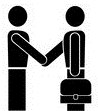 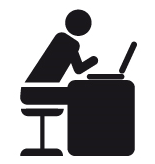 Agreement 
on 
deliveries
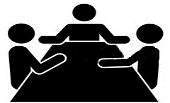 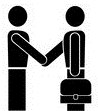 Exporter submits 
application for 
Getting
the guarantee
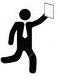 Up to 15 days
ALTUM support for start-ups
Loans
Consultations
Support in business planning
Trainings
LOANS
VENTURE CAPITAL
Investments for early stages of development
Mentoring and knowledge
LabsofLatvia.com
Start-up events
Information and knowledge
Networking and investors
Non-financial
ALTUM for start-ups
Loan
up to EUR 77 000
maturity up to 8 y
 0% co-financing
for projects up to  EUR 7 200, other – only 10%
 Interest payments subsidising
companies up to1 y – 80 % from interest payment amount
1 to 3 y operating companies – 70 % from interest payment amount

 No additional collateral required
loans up to EUR 25 000

 Consultations
available all over the Latvia

Restrictions on particular sectors www.altum.lv
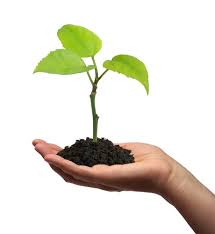 [Speaker Notes: Katrs programmas dalībnieks sniedz personisko galvojumu 30% apmērā no piešķirtā aizdevuma summas,(garantijas apmērs nepārsniedz EUR 14 229)

Par nodrošinājumu var kalpot uzņēmuma manta kā lietu kopība, tai skaitā par aizdevumu iegādātie pamatlīdzekļi: P:Aizdevums EUR 20 000 – papildus ķīla nav obligāta, kā nodrošinājums kalpo uzņēmuma manta un iegādātie pamatlīdzekļi
Aizdevumiem virs EUR 25 000 aizdevuma summa nevar pārsniegt 135% no piedāvātā nodrošinājuma vērtības P:Aizdevums EUR 30 000 – ķīlas vērtībai jābūt vismaz EUR 22 222]
Micro-crediting support programms
[Speaker Notes: Piedāvājam 2 tiešās un 1 netiešo mikrokredītu programmu 
+ Izskatīšanas ātrums
+ salīdzinot ar Startu nav jāraksta bizness plāns, bet gan bizness idejas apraksts
+ nodrošinājums- mantu kā lietu kopība]
Venture capital
Way of supporting
Investment into company equity
                             or
Mezzanine loan

 Maturity
Investment up to 3 - 8 y
 The purpose of financing
Working capital
                            and/or 
investments
 Volume of support
EUR 50 000 – 1.5 milj. EUR for one separate company
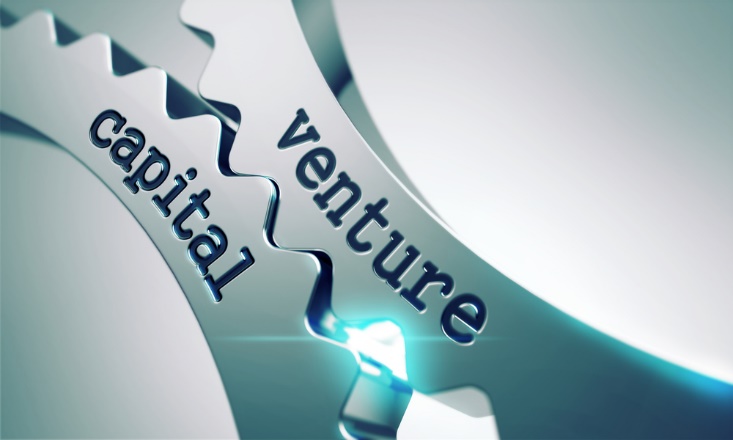 Venture capital for customers
Where I can get it?
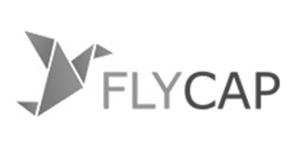 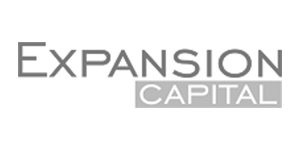 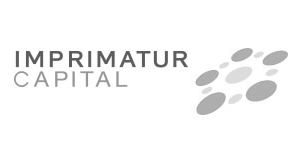 Up to  €1,5 milj.
Up to €1,5 milj.
Up to €0,2 milj.
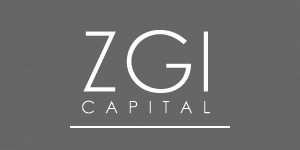 Maximum investment into one separate company€1.5 milj.
Up to €1,5 milj.
[Speaker Notes: Joprojām MVU var vērsties pēc finansējuma izveidotajos riska kapitāla fondos. Slaidā ir minēti aktīvie riska kapit.fondi. 
Info:
Sākuma stadija:  Imprimatur Capital, Fly Cap, ZGI, 
Izaugsmes: Expansion Capital, Fly Cap, ZGI

Nākamai riska kapitāla paaudzei EFSI ietvaros: fonda pārvaldniekam iespēja piesaistīt EIF līdzfinansējumu, nodrošinot nepieciešamo privāto investoru apjomu fonda līmenī.
Plānoti akselerācijas, sēklas. sākuma, izaugsmes fondi. 

Informatīvi: Riksa kap.ietvaros Altum ir līdzinvestors un privātie investori var tikt piesaistīti. (Riska kapit. Pārvaldnieki var piesaistīt EIF atbalstu).]
SME development and growth support
Available
micro, SME companies
agricultural service cooperatives

 Amount
up to EUR 430 000 investment loan (agriculture up to 2.85 mEUR )
working capital up to EUR 285 000
service sector support for micro companies up to EUR 43 000

 Own investment
10% for investment projects

Interest rate subsidies
50 % from payable interests amount 
only for companies 0 – 5 y old
not for agriculture sector
investment

                                                          
Sectors restrictions exists www.altum.lv
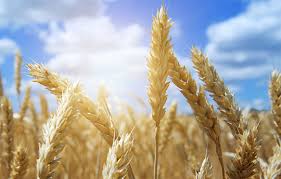 [Speaker Notes: Procentu likmes subsīdijas (uzņēmumiem dibinātiem 0 – 5 g., nav lauksaimnieks, ir investīciju aizdevums)]
EFSI SME Window
Possibilities under discussion:

To attract EIF direct investments in funds under the Joint Equity platform:
investments for Seed and Start-up Funds
investments for Expansion Funds

To develop Business angel co-investment fund managed and co-financed by EIF

To attract EIF counter- guarantee for portfolio guarantees issued by Altum to lending institutions

To attract EIF direct guarantee for mezzanine loans and loans for growth issued by Altum
[Speaker Notes: Joint Equity platform: new iniciative. Objectives: (1) ensure equity investments for early stages, (2) support expansion and internationalisation of growth stage companies, (3) focus on EU added value: support the emergence of pan-European VC market, support the expansion of the VC industry in Member states, (4) crowd in private instruments u.c.

In Latvia this is possible solution of problem: lack of sufficient private investments at fund level. Tas būtu EIF līdzfinansējums ALTUM finansējumam un citiem privātajiem investoriem.

Expansion VC - Kopējais finanšu instrumenta publiskais finansējums ir līdz 30 MEUR (summa, ko ALTUM ieguldīs fondos). Kopējais viena finanšu starpnieka pārvaldībā esoša izaugsmes kapitāla fonda apjoms ir līdz 25 MEUR, ko veido publiskais (ALTUM) ieguldījums līdz 15 MEUR un privāto investoru, tai skaitā arī finanšu starpnieka, ieguldījums līdz 10 MEUR
Seed and start-up VC - Kopējais finanšu instrumenta publiskais finansējums ir līdz 30 MEUR (summa, ko ALTUM ieguldīs fondos). Kopējais viena finanšu starpnieka pārvaldībā esošo sēklas un sākuma kapitāla fondu kopējais apjoms ir līdz 19 MEUR, ko veido publiskais (ALTUM) ieguldījums līdz 15 MEUR un privāto investoru, tai skaitā arī finanšu starpnieka, ieguldījums līdz 4 MEUR

Business angel co-investment fund managed and co-financed by EIF
- the instrument would help to expand and mature the Latvian business angel sector
- Altum is ready to commit up to 10 million EUR
- EIF would be the manager of the co-investment fund
- EIF would select the Latvian business angels to benefit from this instrument
- Altum would like to have a possibility to gain experience on how to select business angels
- EIF could possibly contribute an additional financing
- the Latvian Business Angel Association supports this model
- Altum has engaged EIF to start negotiations

Portfolio guarantee – to continue negotiate with EIF to develop tailor made instrument/fund only for LV. The planned volume: 3 financial sub-intermediaries x 30 (portfolio) = 90 MEUR (during 2-3 years). Max loan amount 50 TEUR. 

To launch more detailed negotiation with EIF to prepare Express of Interest: the guarantee facility with respect to SMEs and Small Mid-caps providing mezzanine finance.]
Lets do together!